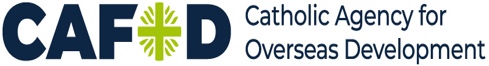 What motivates CAFOD the most?
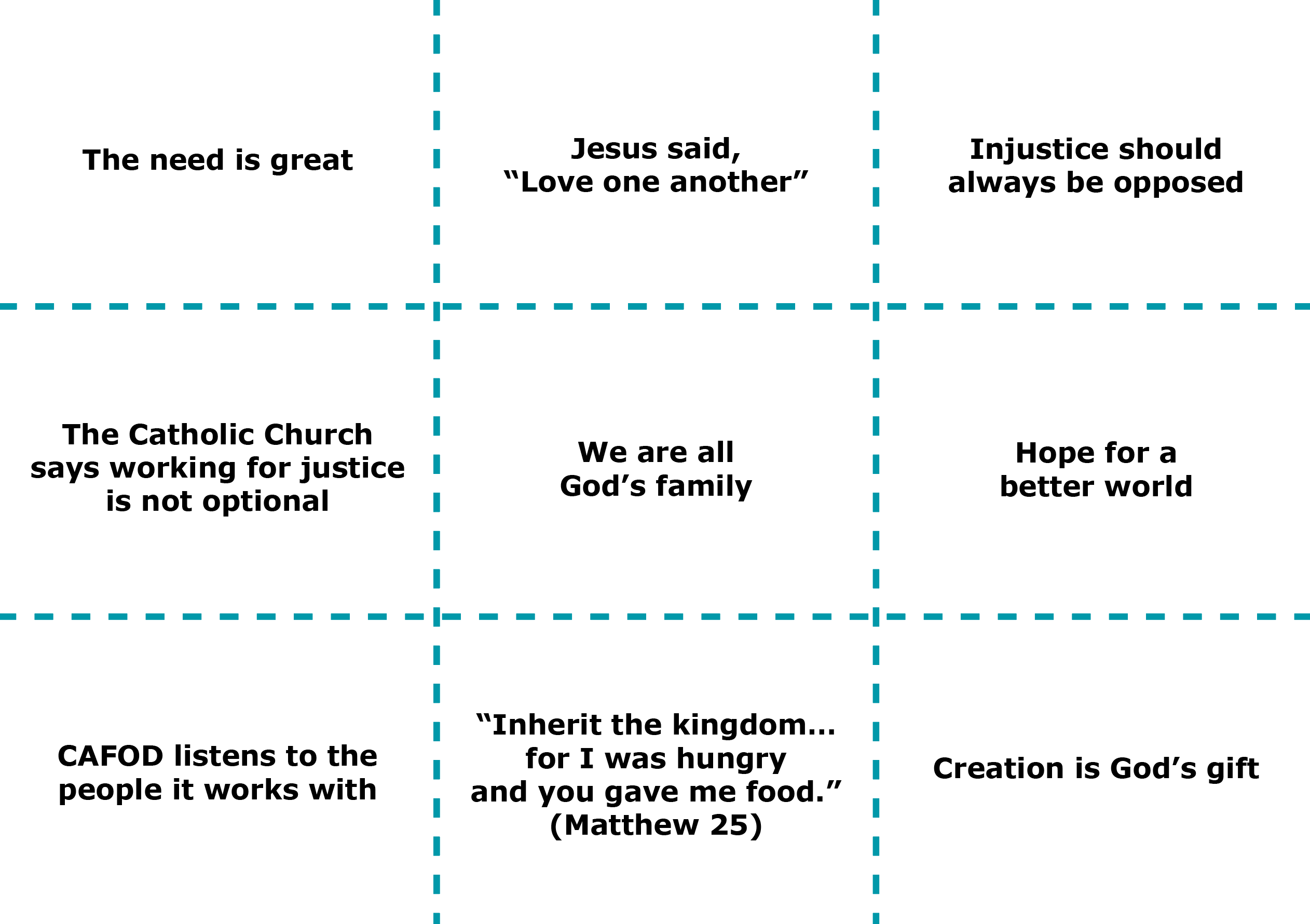 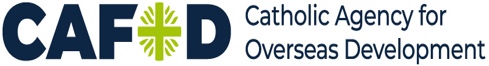 What motivates CAFOD the most?
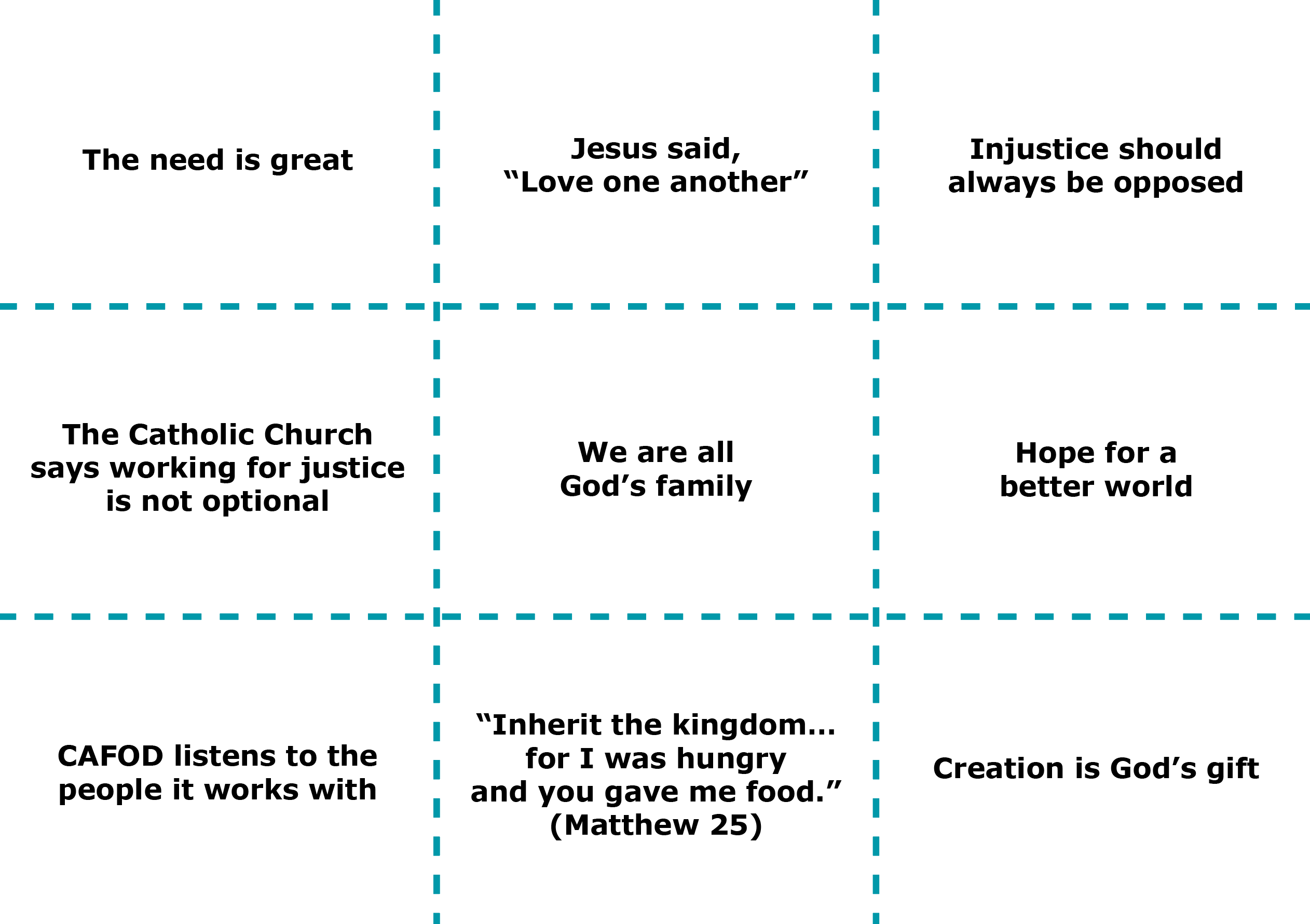 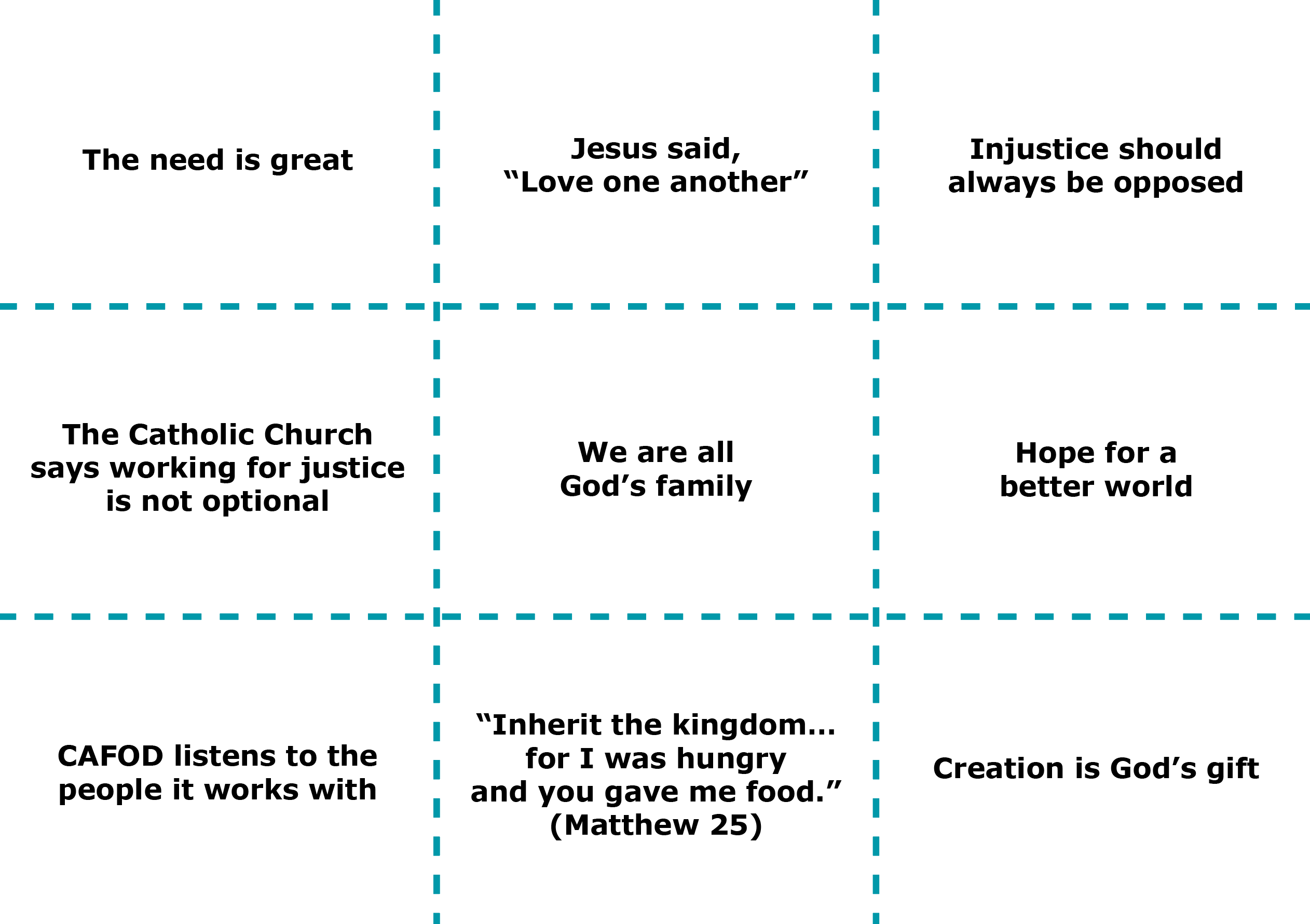 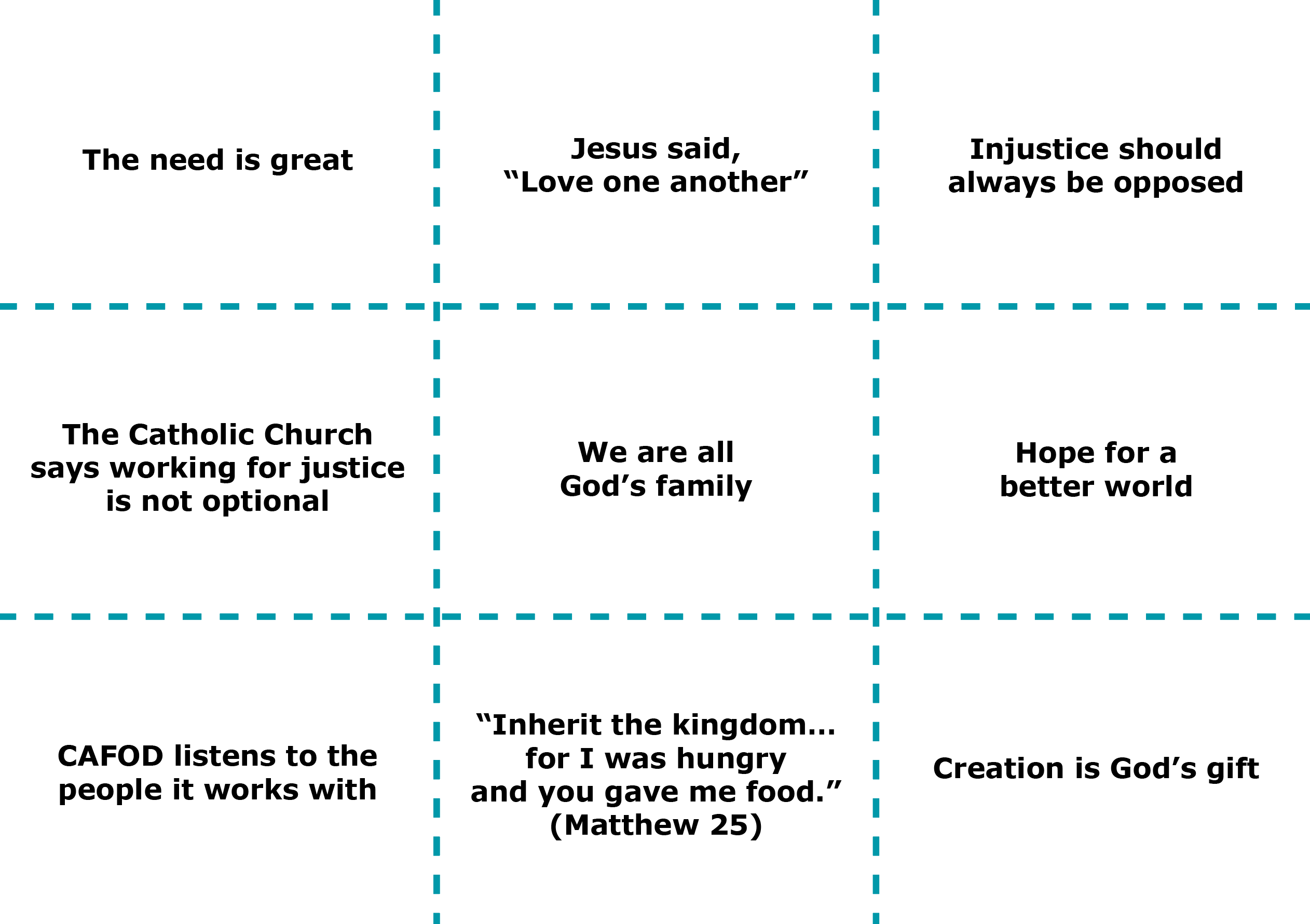 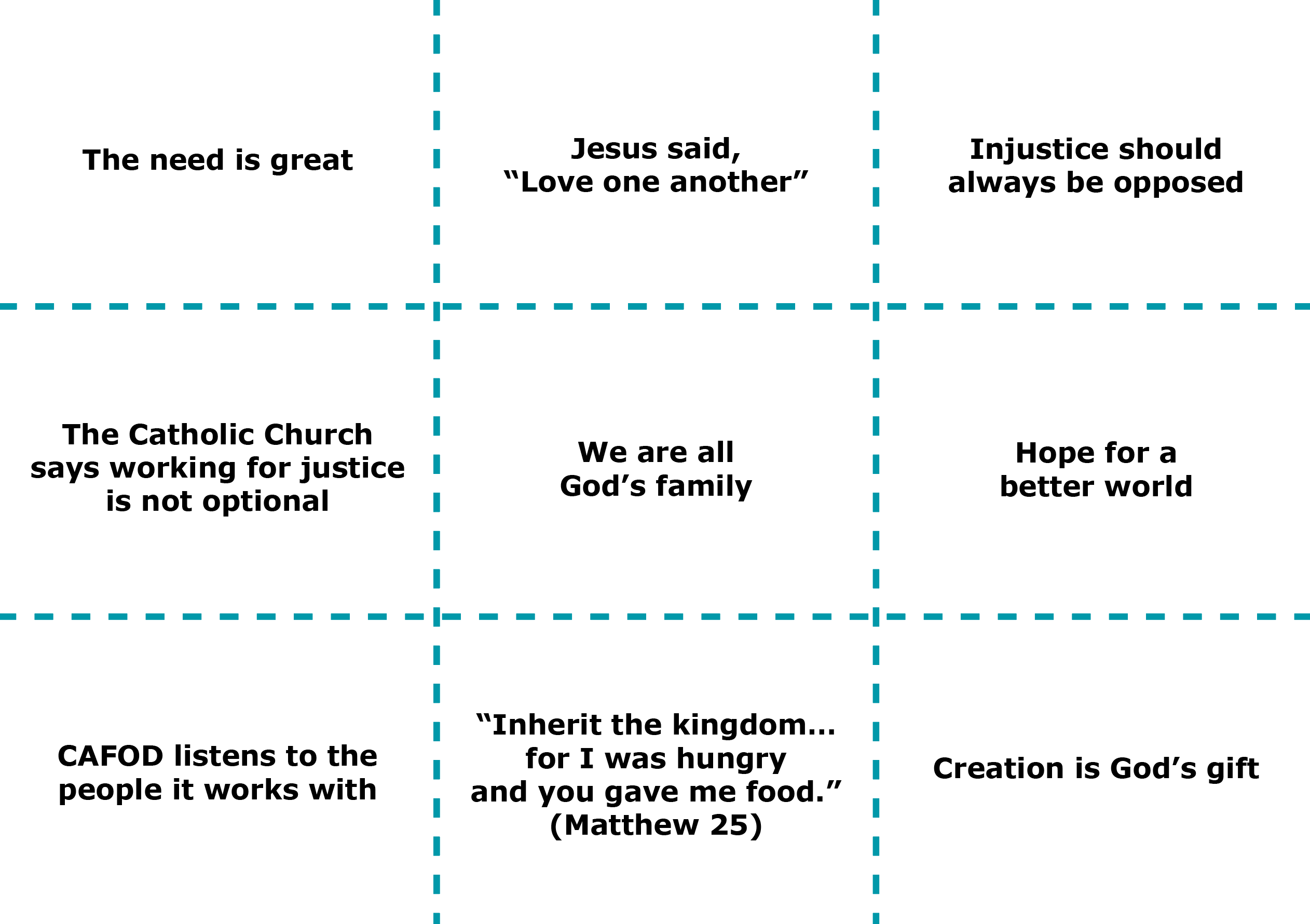 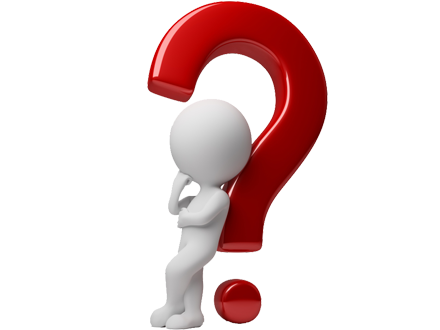 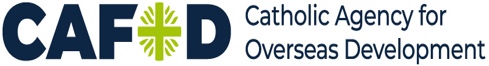 What motivates CAFOD the most?
most important
least important